Lecture 6
Chemically reacting flows
Part 1
1
General concepts
Multicomponent gas mixture in which chemical reactions occur
Examples:
combustion, 
chemical synthesis, 
heterogeneous catalysis, 
atmospheric chemistry, 
 materials processing. 
processes in aircraft engines
2
Main parameters characterizing a gas mixture
temperature T
pressure p
volume V 
mass ms of the component s 
number of moles ns= ms / Ms , ( Ms -  molar mass)
3
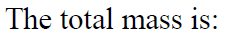 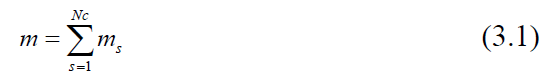 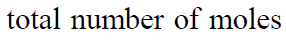 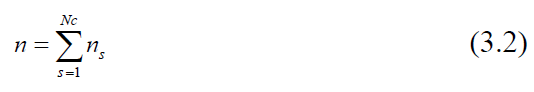 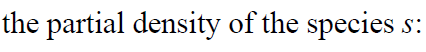 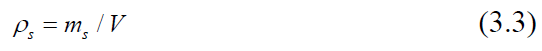 4
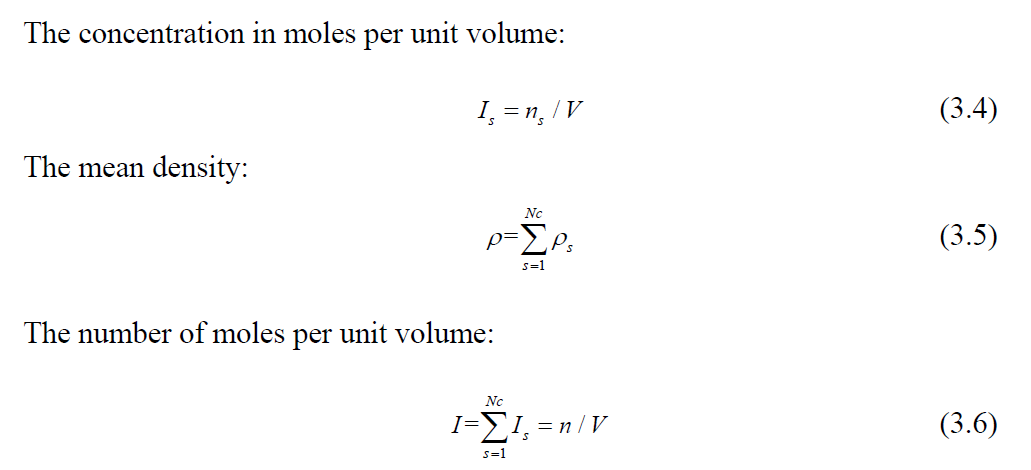 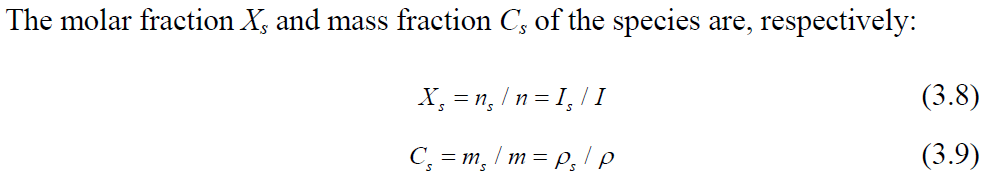 5
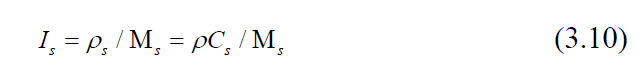 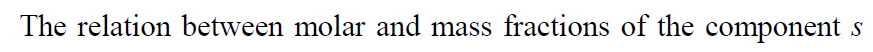 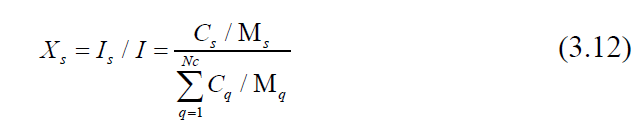 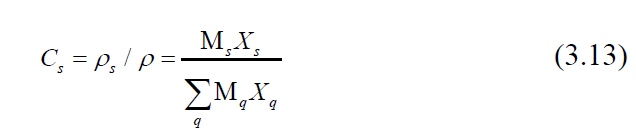 6
Species mass conservation equation
The equation of mass conservation of the component s is derived similarly to the general continuity equation
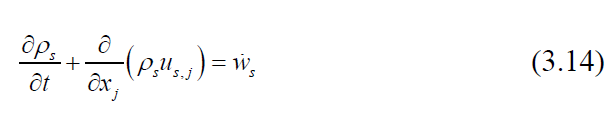 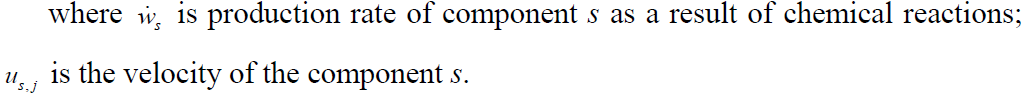 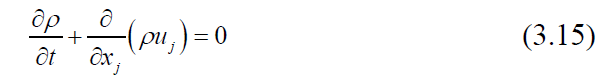 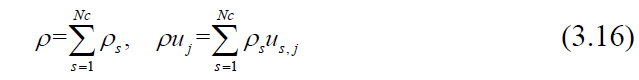 7
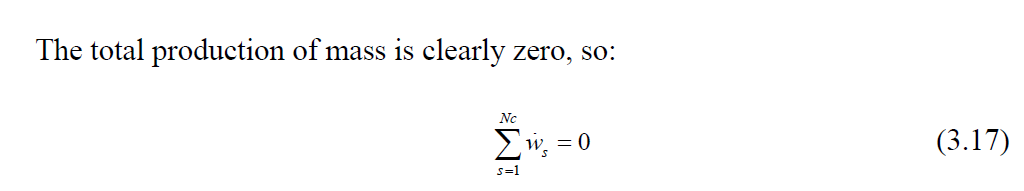 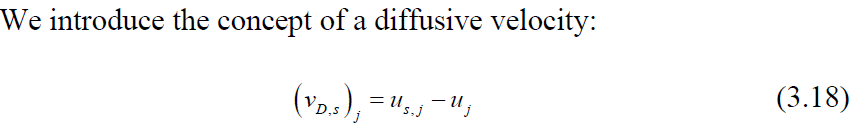 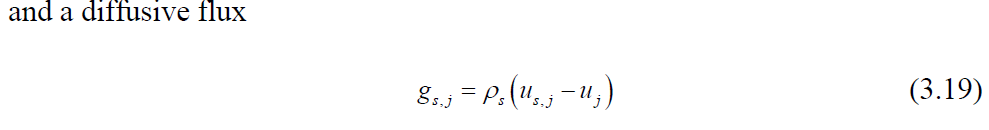 8
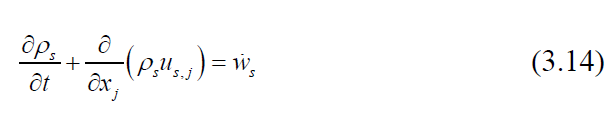 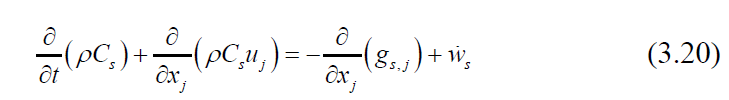 9
The diffusion flux of each component of the gas mixture can be assumed to be proportional to the gradients of the mass fractions (Fick's law):
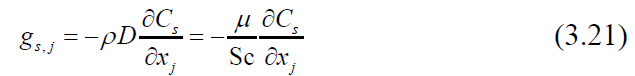 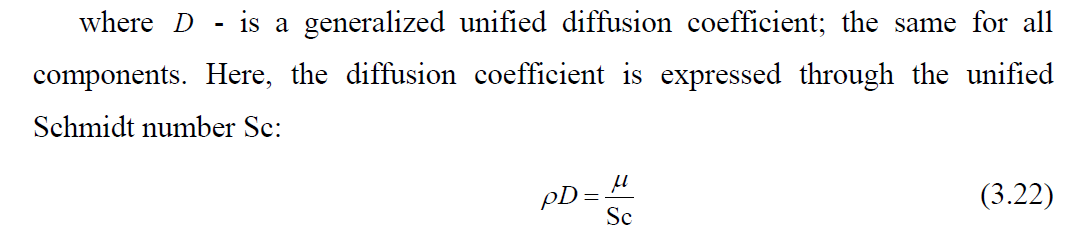 10
The energy equation for chemically reacting gas mixture.
The specific enthalpy of the component s. It consists of chemical and thermal parts:
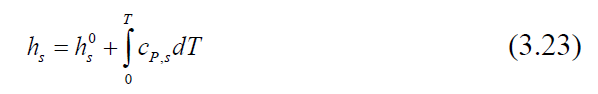 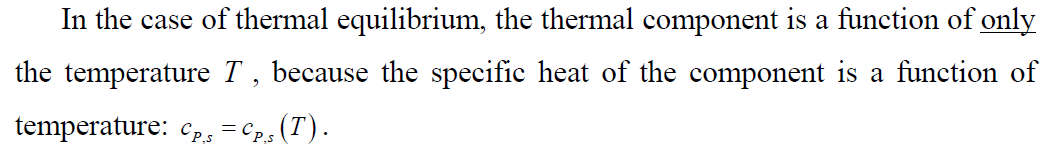 11
Standard enthalpy of formation
The standard enthalpy of formation or standard heat of formation of a compound is the change of enthalpy during the formation of 1 mole (or 1 kg) of the substance from its constituent elements, with all substances in their standard states.
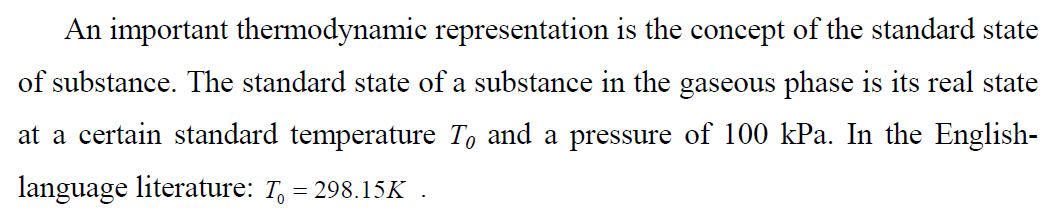 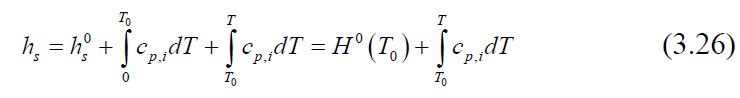 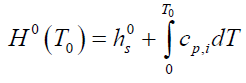 12
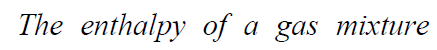 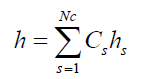 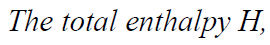 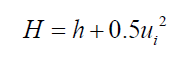 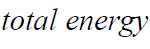 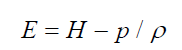 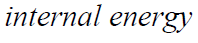 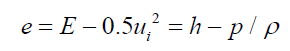 13
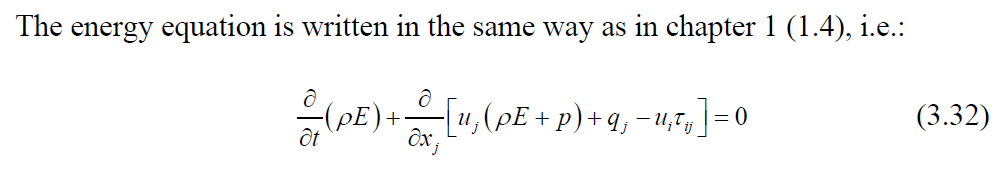 The heat flux density is composed of transport due to thermal conductivity and diffusion:
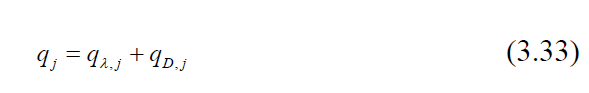 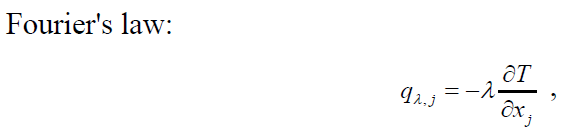 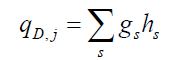 14
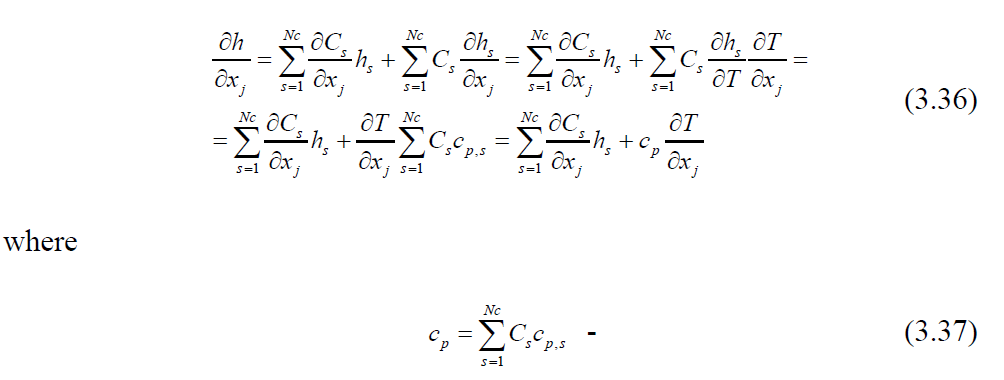 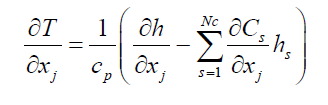 15
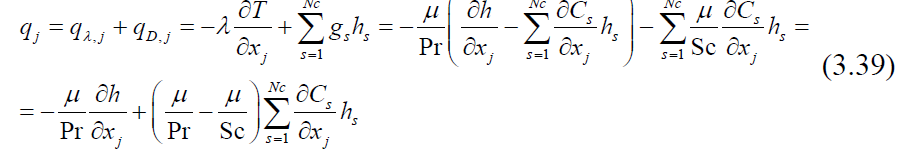 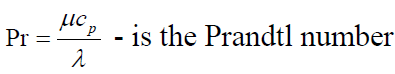 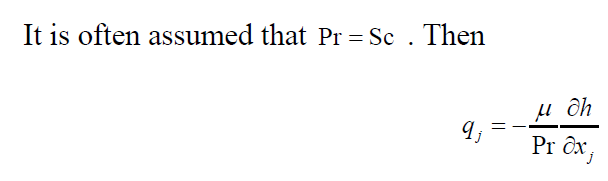 16
The transport  properties of a gas mixture
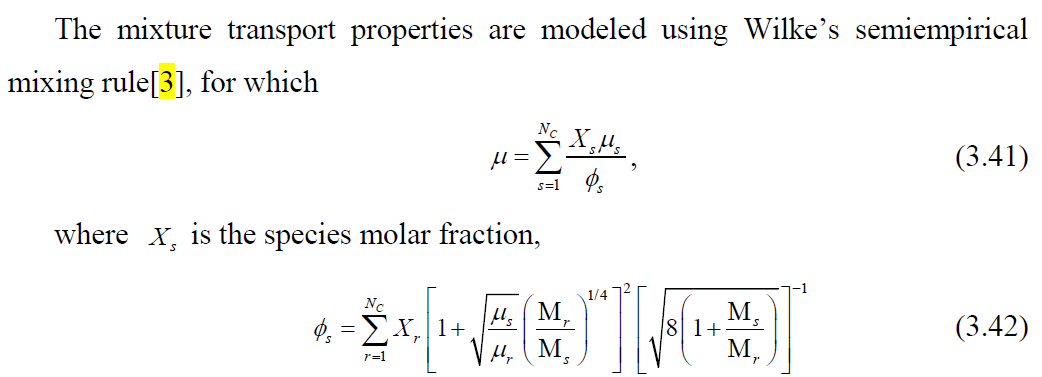 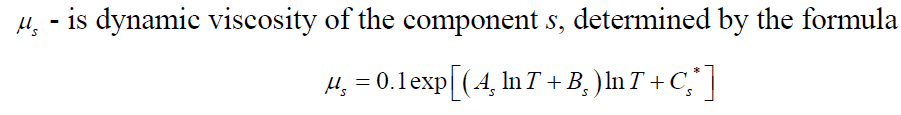 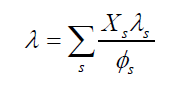 17
The kinetics of chemical reactions
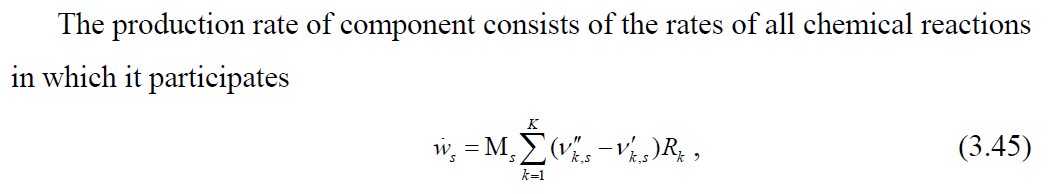 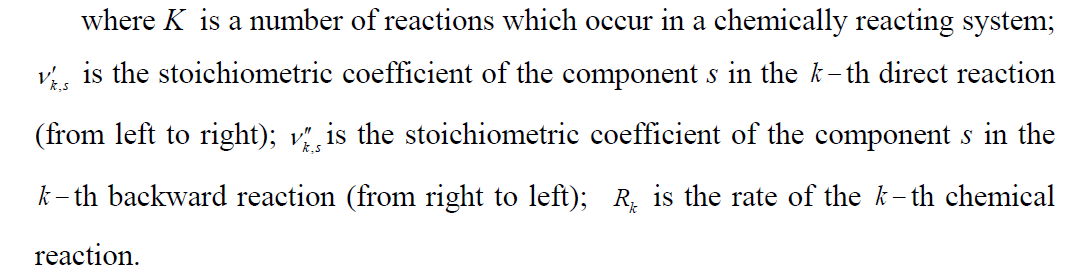 18
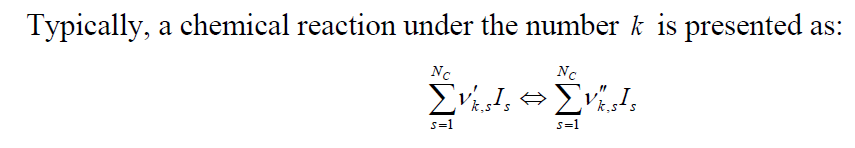 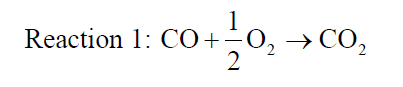 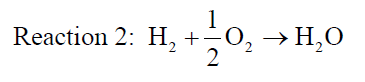 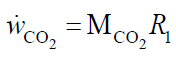 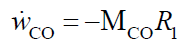 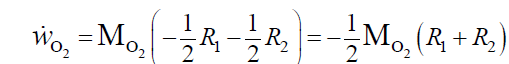 19
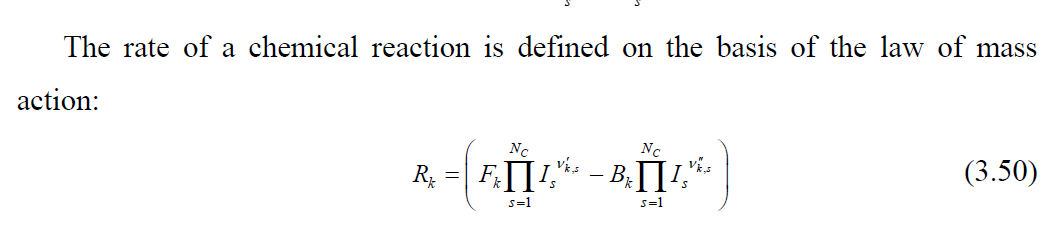 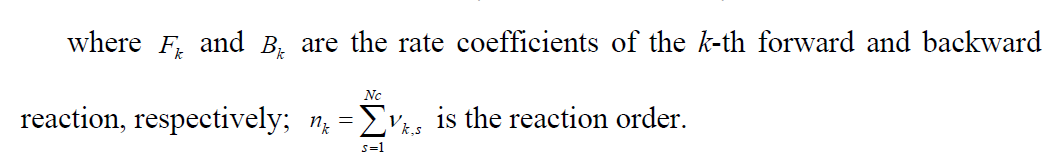 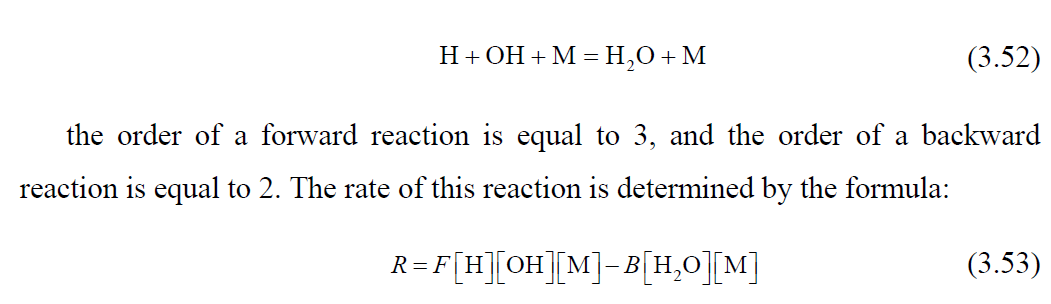 20